Prayers for the week - Witness
Monday 15th March
Dear Lord
Watch over us this week. Our community is now returned for the first full week of this year. Let us always be resilient in our learning, respectful in our conduct and responsible in our words. 
Whatever the future may be, walk with us and be at our side as we experience each new day this week.
St Joseph – Pray for us
Lord
Your Son came to earth to witness bring your grace and your love, and you ask us to bear witness to this by the truths we tell and by the way we live our lives. Give us the courage always to do this, especially when it’s more difficult and challenging. 

St Joseph – Pray for us
Tuesday 16th March
Wednesday 17th March
Loving Father
May we not be people who are blind, but people who see the amazing things you have prepared for us. Give us the strength to create the picture for the blank canvas each new day gives us.

St Joseph – Pray for us .
Thursday 18th March
We take our concerns to Mary and ask that she takes them to the Lord;

Hail Mary, Full of Grace, The Lord is with thee. Blessed art thou among women, and blessed is the fruit of thy womb, Jesus. Holy Mary, Mother of God, pray for us sinners now, and at the hour of death.
Amen
Friday 19th March  - Feat of St Joseph
HAIL JOSEPH, Son of David, the Just and the Chaste! Wisdom is with you. Blessed are you among all men, and blessed is Jesus, the fruit of Mary, your faithful spouse.  HOLY JOSEPH, worthy Foster Father and Guardian of Jesus Christ and of the holy Church, pray for us sinners and obtain divine Wisdom for us from God, now and at the hour of our death. Amen.
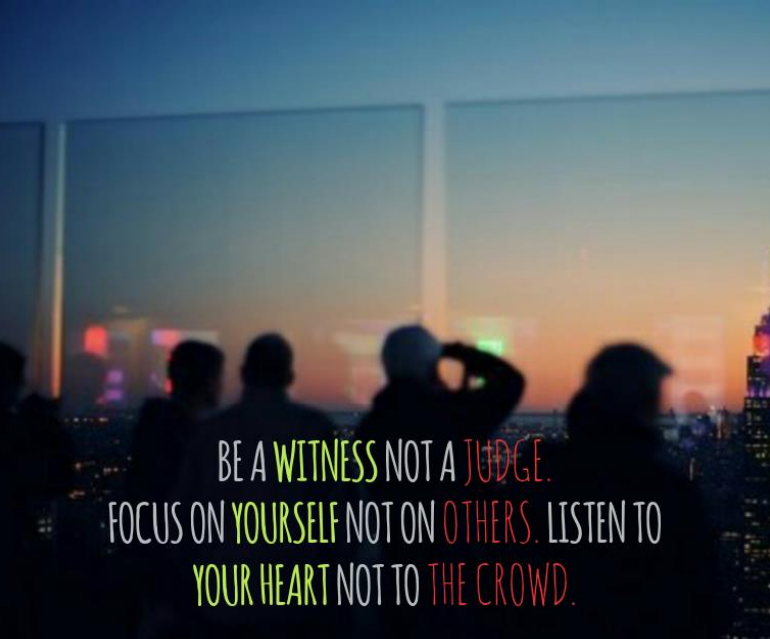 Final thought of the week......